الهَاتِفُ الْمَحْمُولُ
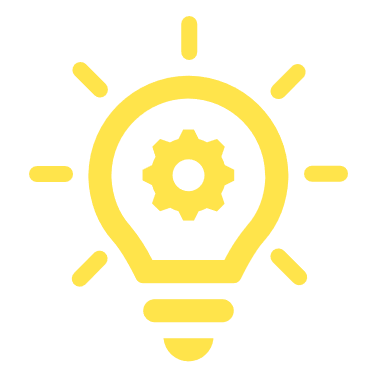 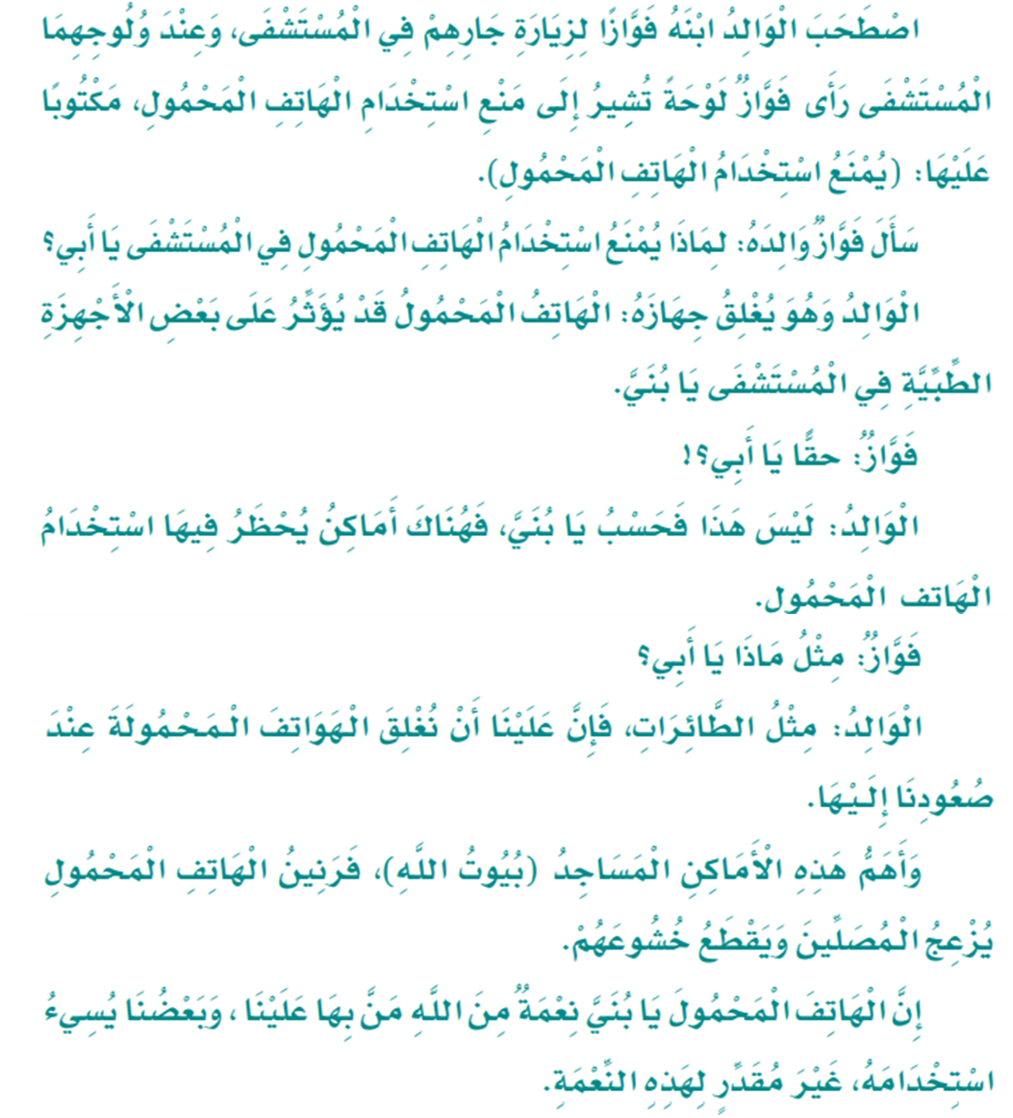 الهَاتِفُ الْمَحْمُولُ
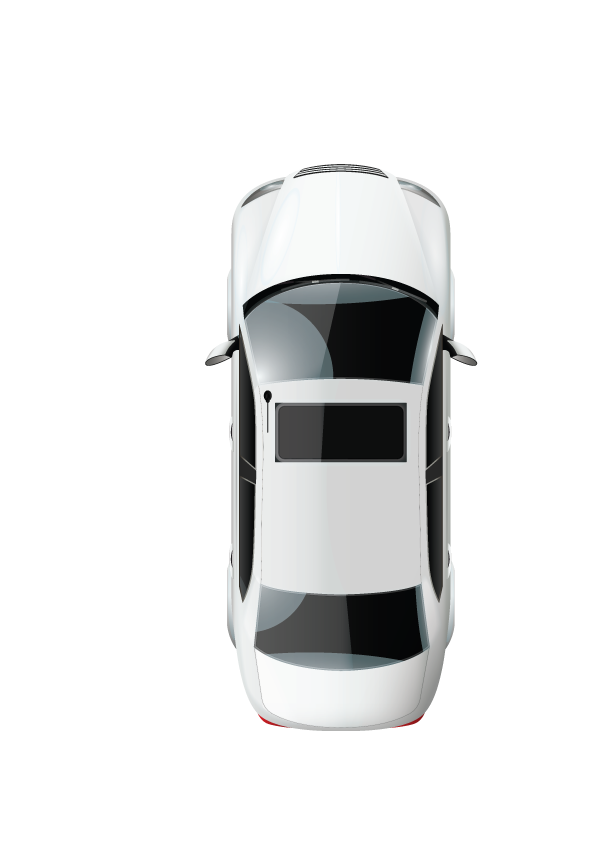 لزيارةِ جارهِم في المستشفى لأنه مريضٌ
1
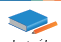 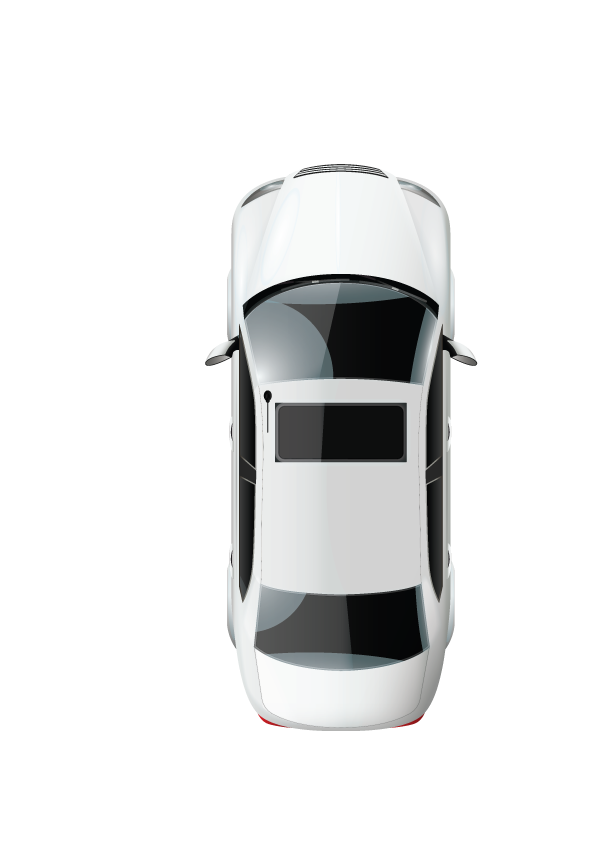 5
3
2
لأنّه يؤثر على بعض الأجهزة الطبية
2
اقترح ثلاث عناوين أخرى للنص .
متى يكون الهاتف المحمول نعمة من الله؟
6
4
1
لماذا يُمنع استخدام الهاتِف المحمول في المستشفى؟
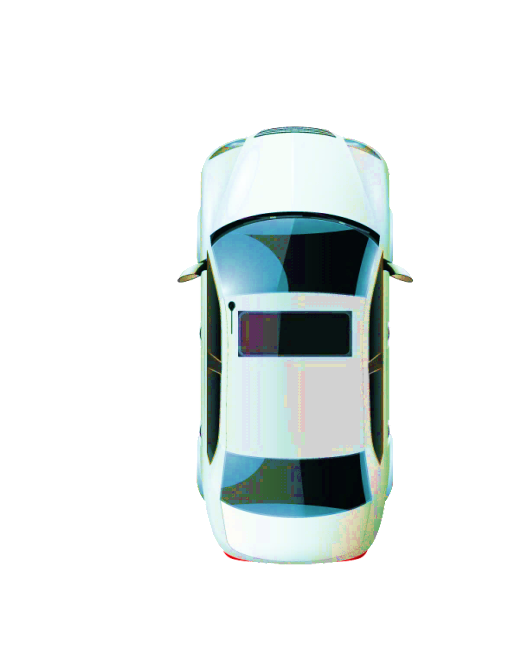 ماذا لو توقفنا عن استخدام الهاتف 
المحمول لمدة شهر كامل؟
اذكر أماكن أخرى يحظر فيها استخدام
 الهاتف المحمول
إلى أين اصطحبَ الوالدُ ابنَه؟ و لماذا؟
الفهم و الاستيعاب
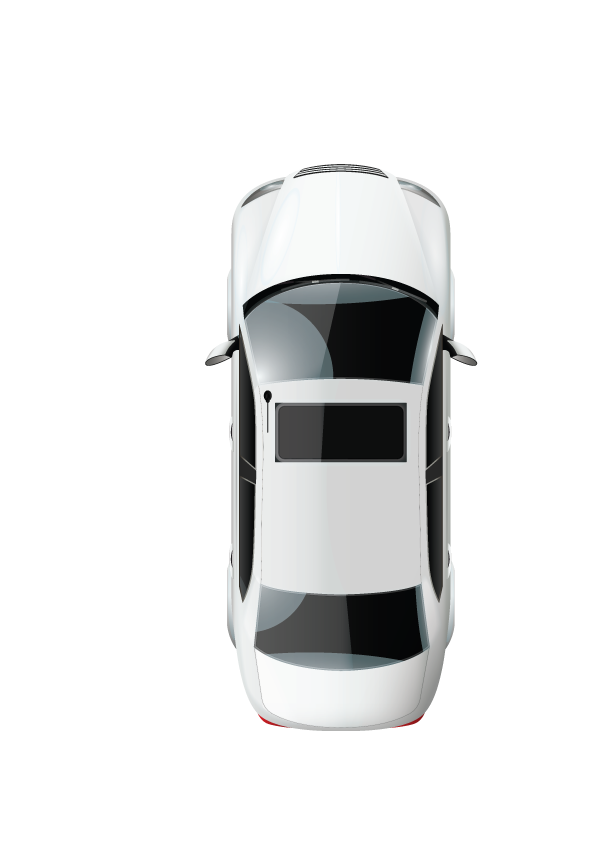 الجَّوال،  مميزات و سلبيات الجوال،  محاورة الأب و الابن عن الجوال
عندما نستخدمه في الأغراض الضَّرورية
5
3
أولاً
أجيب :
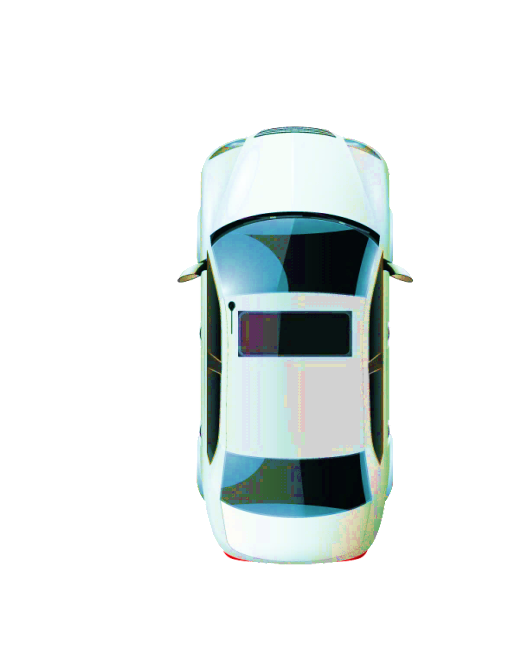 سنشعر جيدا بميزاته و سلبياته ، و نحاول فيما بعد أن لا نسيء استخدامه
المساجد , الطائرة
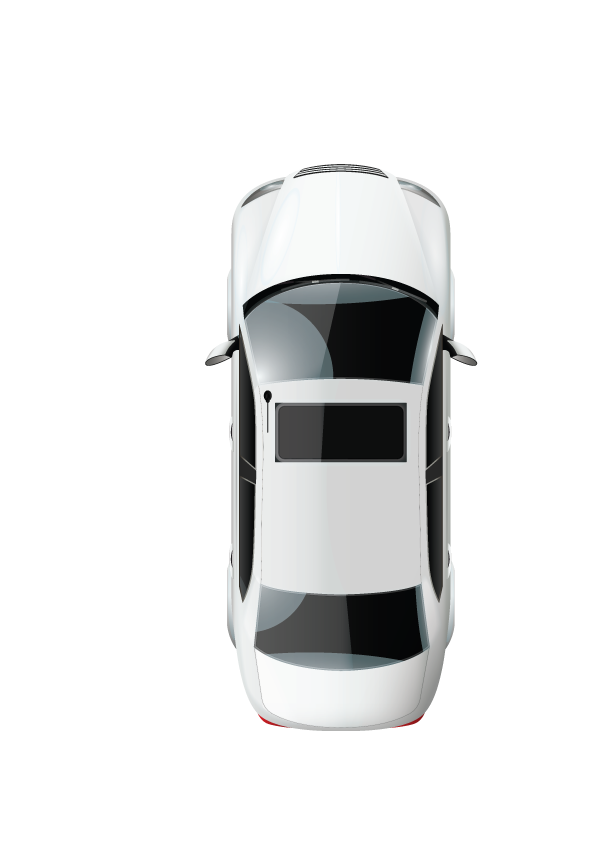 6
4
بشاشةٍ كبيرةٍ حتى يكون أكثر راحةً للعين
7
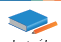 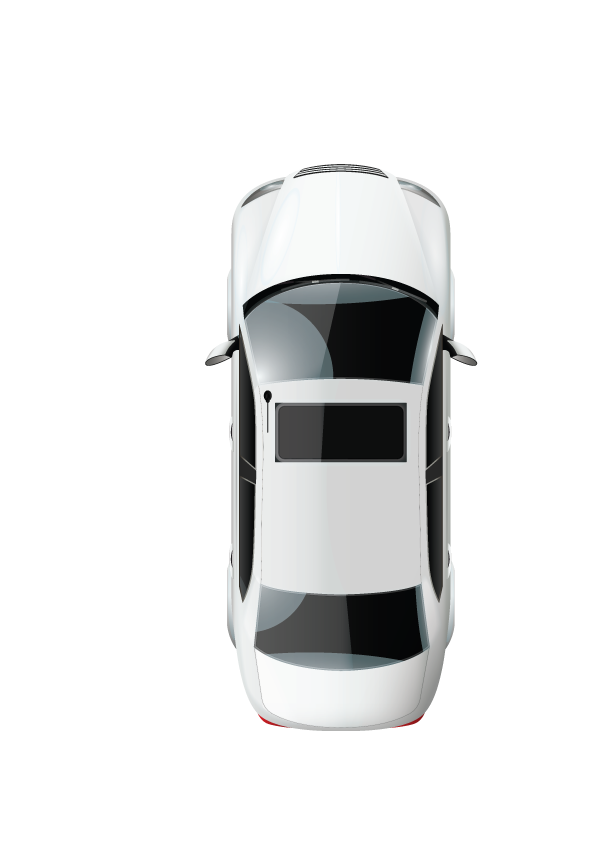 ضرر العينين،  إزعاج المصلِّين،  الحل: عدم استخدامه لفتراتٍ طويلةٍ و إغلاقه في المسجد
8
8
7
ما المشاكل التي قد يسببها استخدام الهاتف المحمول ؟
مع اقتراح الحلول المناسبة لمعالجتها.
ما مواصفات الهاتف المحمول التي تفضلها ؟ 
علل ذلك.
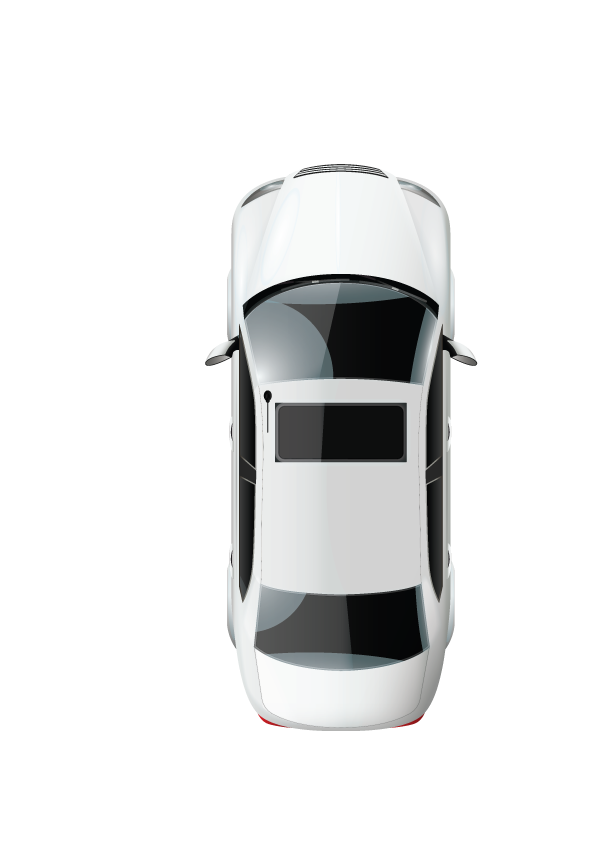 الفهم و الاستيعاب
أولاً
أجيب :
1
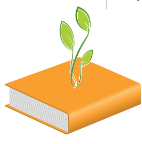 من الأماكن التي يحظر فيها استخدام الهاتف المحمول :
A
اختر الإجابةَ الصحيحةَ :
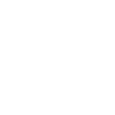 1
المتنزهات و الحدائق
الفهم و الاستيعاب
2
المساجد
أولاً
أجيب :
2
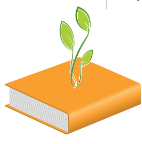 وعند ولوجهما المستشفى رأى فواز لوحة تشير إلى أن :
A
اختر الإجابةَ الصحيحةَ :
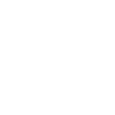 1
استخدامُ الهاتف المحمول ممنوعٌ
الفهم و الاستيعاب
2
الدُّخولُ ممنوعٌ
أولاً
أجيب :
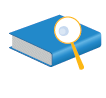 A
أملأ الفراغات الآتية :
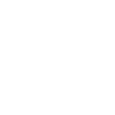 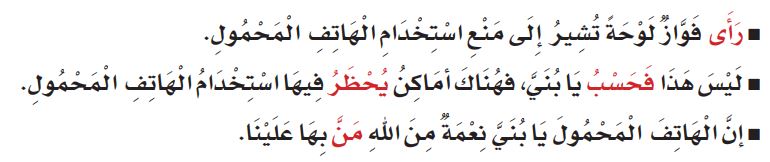 أبصر
فقط
يمنع
أنعم
الفهم و الاستيعاب
أولاً
أضع :
صعود
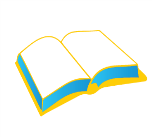 أَستَخْرِجُ مِنَ النَّصِّ:
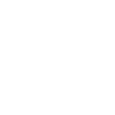 كلمة ضدّها نزول:
كلمة جمعها أجهزة:
كلمة مفردها مكان:
كلمة مذكرها طبِّي:
جهاز
التَّرَاكِيبُ اللُّغَوِيَّةُ
طبيِّة
أماكن
ثانياً
أنُمَيِّ لغُتَيِ:
محمول
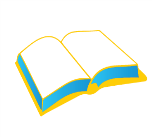 أَستَخْرِجُ مِنَ النَّصِّ:
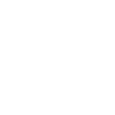 كلمة مؤنثها محمولة:
كلمة معناها دخول:
ولوج
التَّرَاكِيبُ اللُّغَوِيَّةُ
ثانياً
أنُمَيِّ لغُتَيِ:
كمة مذكرها طبي:
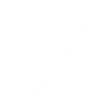 ضدها
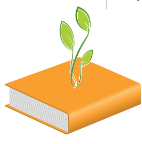 يغلق الوالد هاتفه في المسجد
يفتح
فعل مضارع
يقفل , يغلق
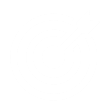 نَوعُهَا
يغلق
الفهم و الاستيعاب
3
ثانياً
أنُمَيِّ لغُتَيِ:
مُرَادِفُها
أُكْمِلُ خَرِيطَةَ الْمُفْرَدَةِ الآتِيَةِ:
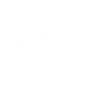 الكَلِمَة في جُمْلَة
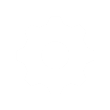 مستشفى،  إلى،  على
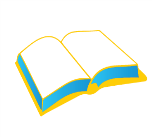 أَستَخْرِجُ مِنَ النَّصِّ:
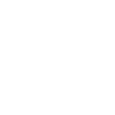 ثلاث كلمات مكوّنة من ثلاثة أحرف ساكنة الوسط :
ثلاث كلمات تنتهي بألف مقصورة على صورة ياء:
ثلاث كلمات مكوّنة من حرفين، الحرف الثاني ساكن :
ثلاث كلمات تحوي مداً بالألف:
عنْد،  منْع،  مثْل
التَّرَاكِيبُ اللُّغَوِيَّةُ
الوالد،  الهاتف،  الأماكن
قدْ،  فيْ،  أنْ
أولاً
أسْتَخْرِجْ:
صعودنا،  المحمول،  خشوع
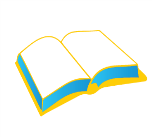 أَستَخْرِجُ مِنَ النَّصِّ:
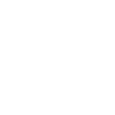 ثلاث كلمات تحوي مداً بالياء :
ثلاث كلمات تحوي حرفاً مضعفاً :
ثلاث كلمات تحوي مداً بالواو :
تشير،  رنين،  المصلِّين
التَّرَاكِيبُ اللُّغَوِيَّةُ
فواز،  أهم،  من
أولاً
أسْتَخْرِجْ:
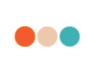 أكمل الجملة الآتية بكلمات تبدأ ب ال القمرية :
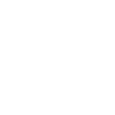 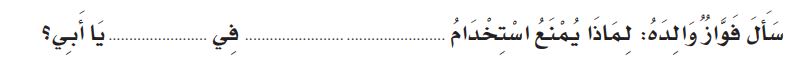 المستشفى
الهاتفِ المحمولِ
التَّرَاكِيبُ اللُّغَوِيَّةُ
ثانياً
أكمل:
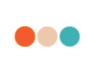 أكمل الجملة الآتية بكلمات تنتهي بتاء مربوطة :
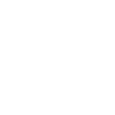 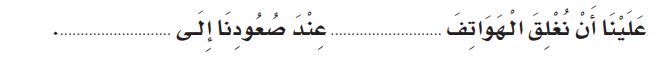 الطّائرة
المحمولةَ
التَّرَاكِيبُ اللُّغَوِيَّةُ
ثانياً
أكمل:
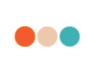 أكمل ما يأتي بكلمات مختومة بتاء مفتوحة على نمط المثال الأول :
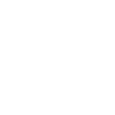 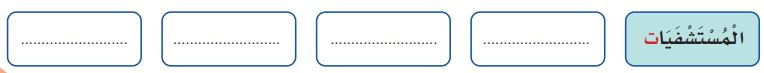 الطَّالبات
الفتيات
الاقتراحات
البنات
التَّرَاكِيبُ اللُّغَوِيَّةُ
ثانياً
أكمل:
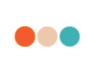 أكمل ما يأتي بكلمات مبدوءة بهمزة وصل على نمط المثال الأول :
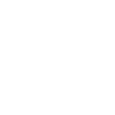 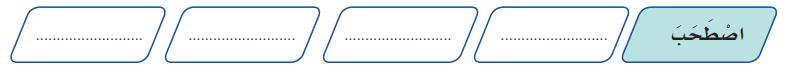 اجتمع
اندفع
اكتمل
استمع
التَّرَاكِيبُ اللُّغَوِيَّةُ
ثانياً
أكمل:
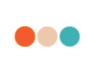 استخدم اسم التفضيل المناسب بمحاكاة المثال الأول :
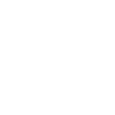 المساجد أطهر الأماكن
الطائرة أسرع من السيارة
المساجد أحب البقاع إلى الله
المستشفى أكبر من المستوصف
التَّرَاكِيبُ اللُّغَوِيَّةُ
ثالثاً
أَستَخْدِمُ:
4
3
2
1
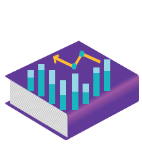 أحول الأفعال الآتية إلى صيغة ( فاعل،  مفعول)
  بمحاكاة المثال الأول :
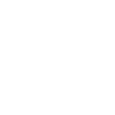 طلب
 اسم الفاعل: طالب
 اسم المفعول: مطلوب
اسم الفاعل: صَانِع
 اسم المفعول: مَصْنُوع
التّراكيب اللغوية
صنع
رابعاً
أحوّل:
تَحْويْلْ
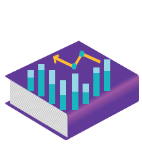 أحول الأفعال الآتية إلى صيغة ( فاعل،  مفعول)
  بمحاكاة المثال الأول :
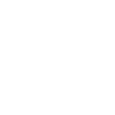 اسم الفاعل: عَالِم
 اسم المفعول: مَعْلُوم
التراكيب اللغوية
عَلِمَ
رابعاً
أحول:
تَحْويْلْ
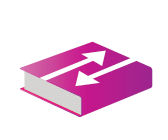 بمحاكاة المثال الأول أحوِّل الفعل إلى اسم فاعل :
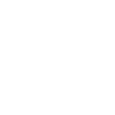 هتف
62%
يمنع استخدام الهاتف المحمول
كتب
80%
أخي هو كاتب الرسالة
التراكيب اللغوية
قرأ
55%
أخي هو قارئ الرسالة
خامساً
أَستَخْدِمُ:
55%
95%
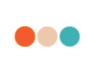 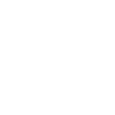 أحوِّل الفعل إلى اسم مفعول :
استخدامُ الهاتفِ المحمولِ في المساجدِ ممنوعٌ
رأى لوحةً
 مكتوباً عليها
رنينُ الهاتفِ
 المحمولِ مسموعٌ
التراكيب اللغوية
3
سمع
2
منع
1
كتب
خامساً
أعبر :
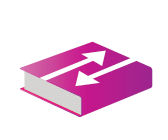 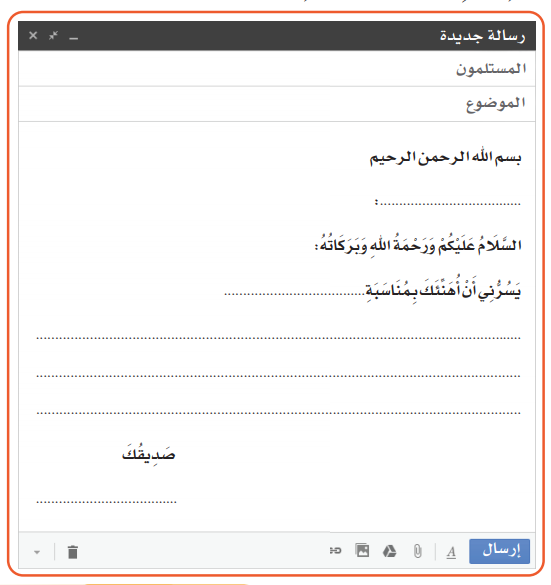 اكتب رسالةً الكترونيةً أهنئ فيها بمناسبةِ عيد الأضحى المبارك .
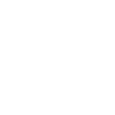 فواز
62%
تهنئة
80%
صديقي فواز
التَّعْبِير
55%
عيد الأضحى المبارك
أولاً
أُعَبِّر:
55%
أعاده الله علينا جميعاً بالخير،  و كل عام وأنت بخير
95%
حازم
انتهى الدرس